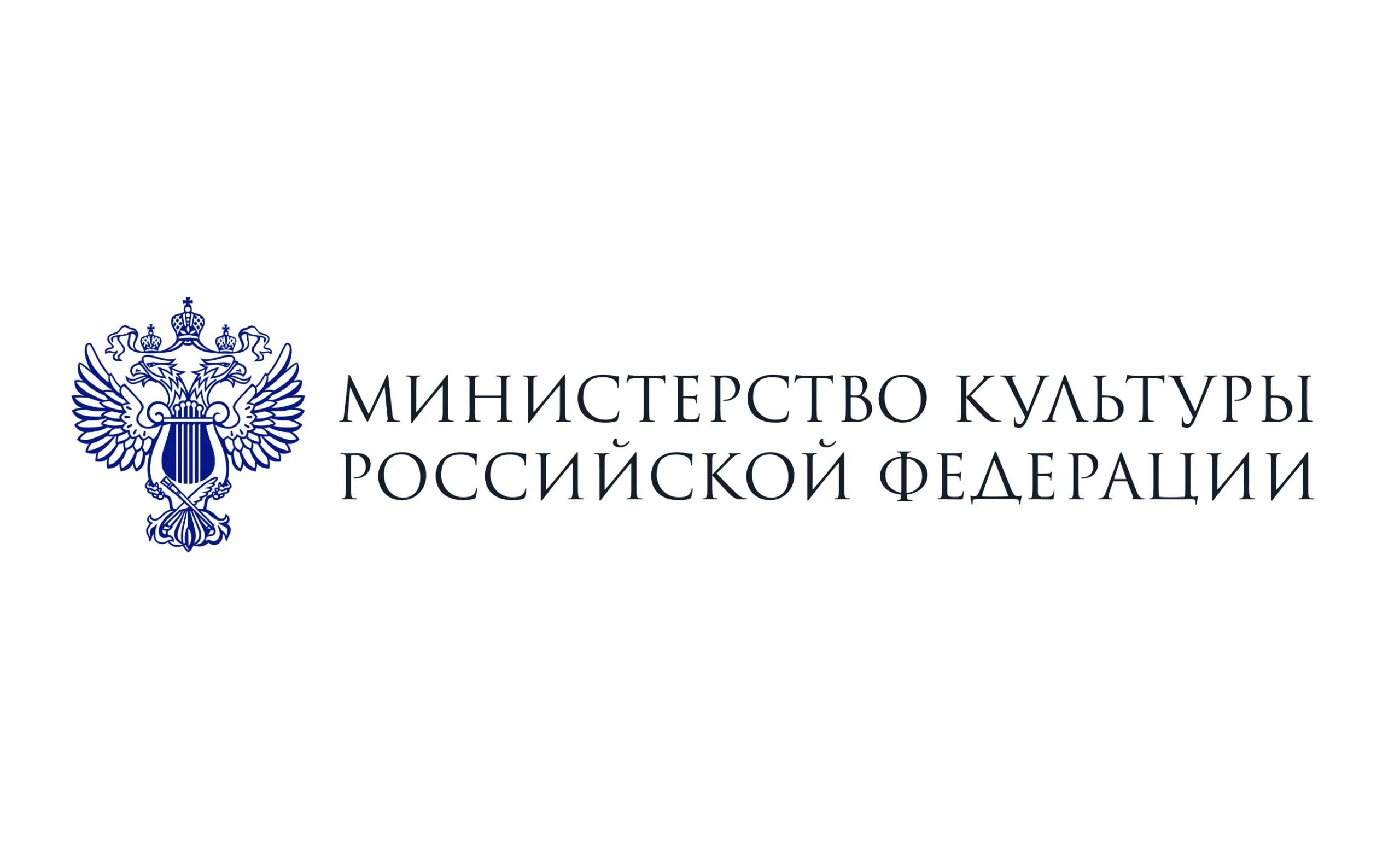 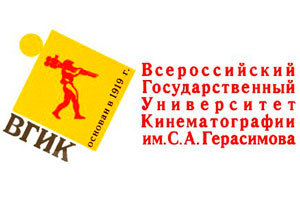 Результаты опроса обучающихся по теме: «Удовлетворенность качеством образовательного процесса»
на период c 10.01.2022 по 27.05.2022
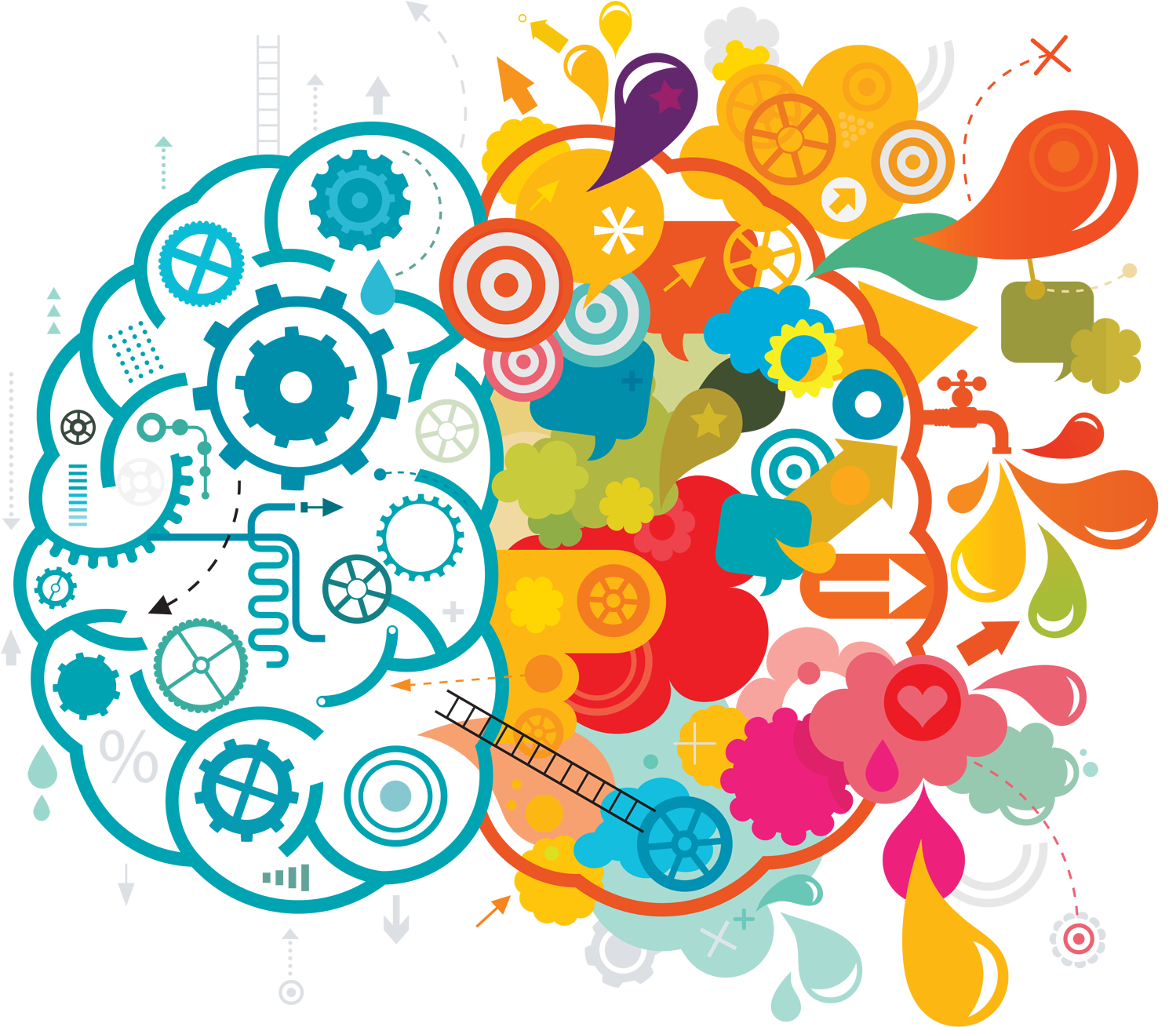 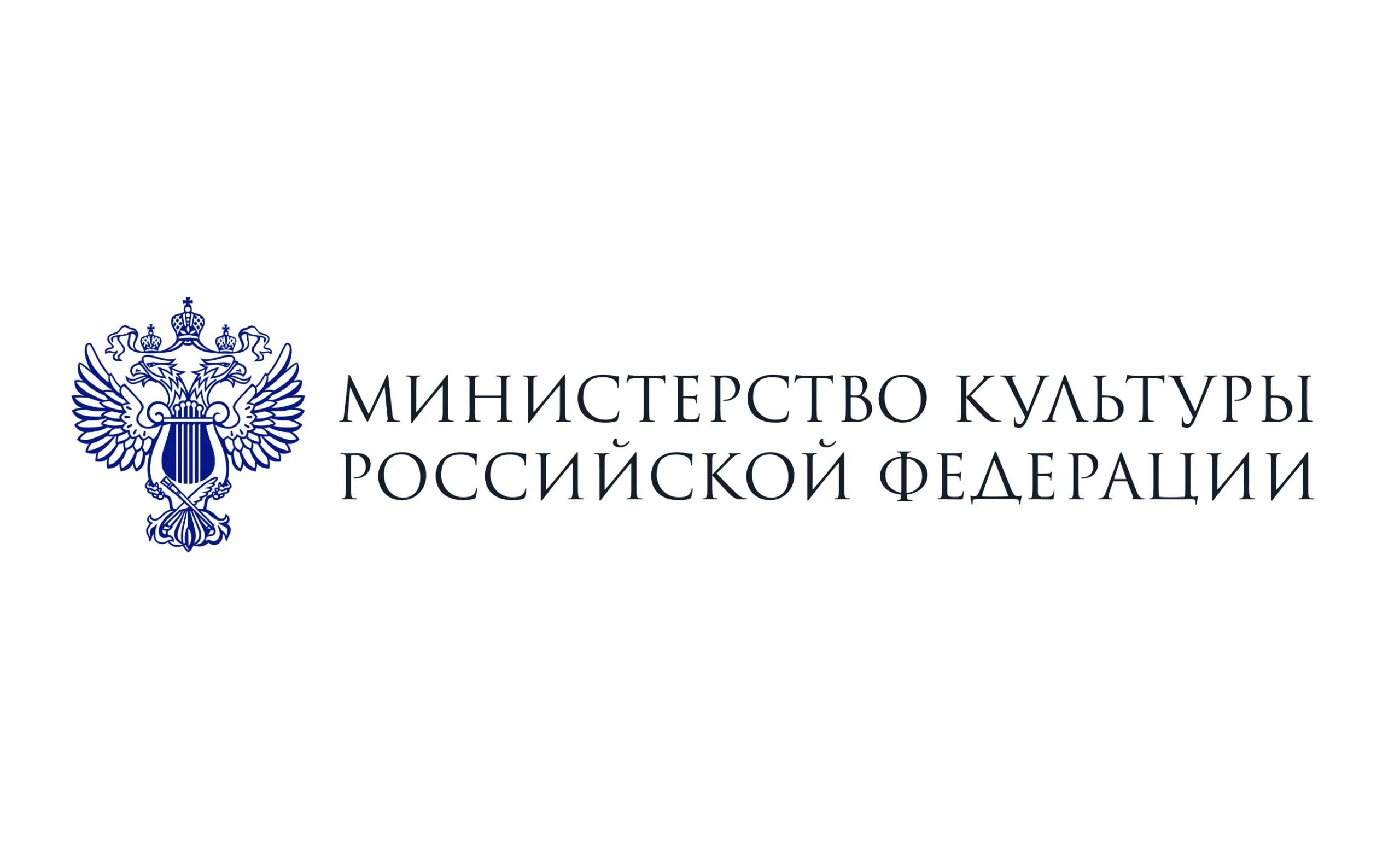 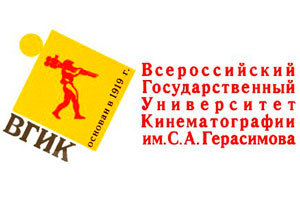 Соответствует ли структура программы Вашим ожиданиям? (присутствуют все дисциплины, изучение которых, по Вашему мнению, необходимо для ведения будущей профессиональной деятельности; нет дублирования дисциплин; нет нарушения логики преподавания дисциплин и т.п.)
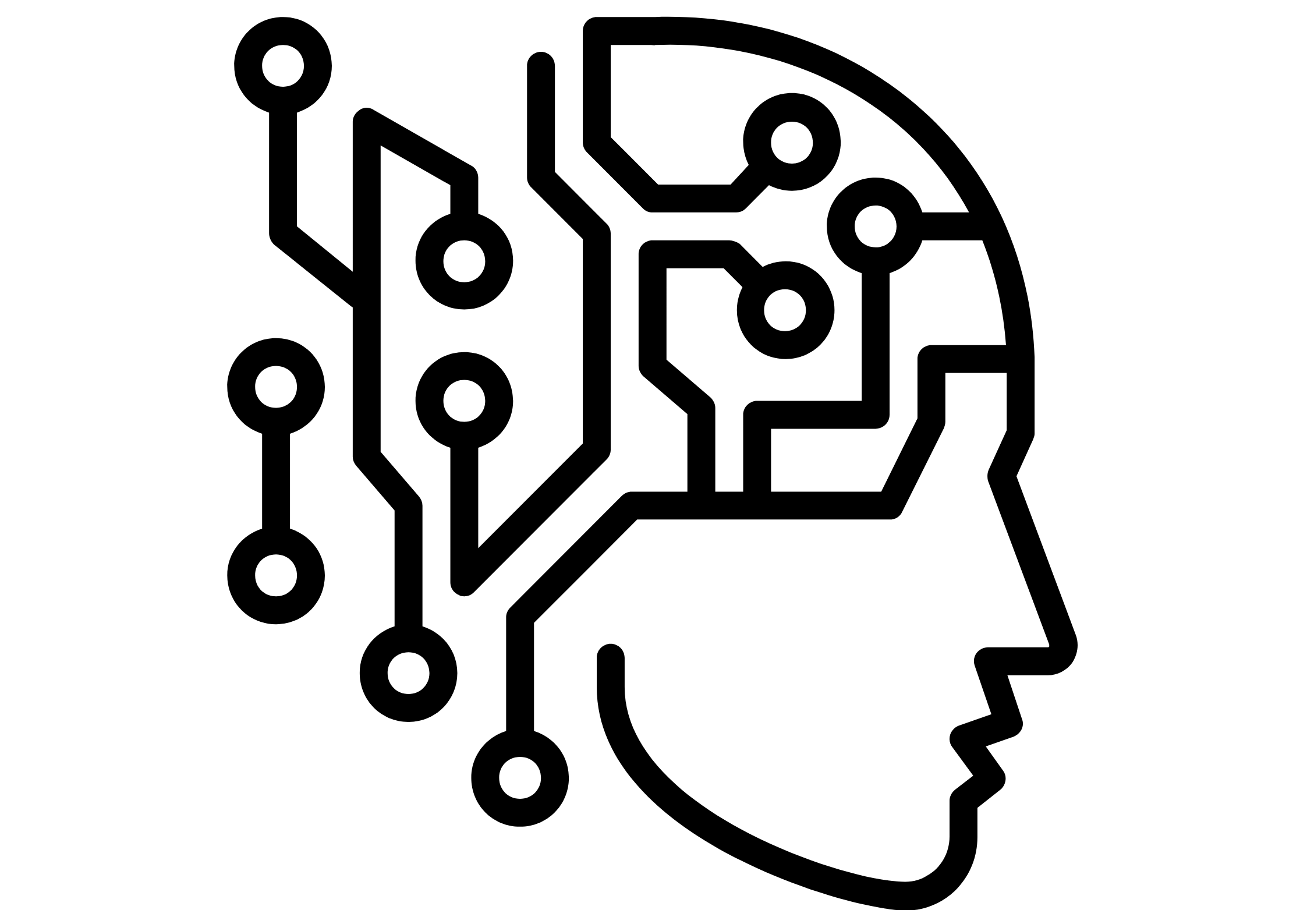 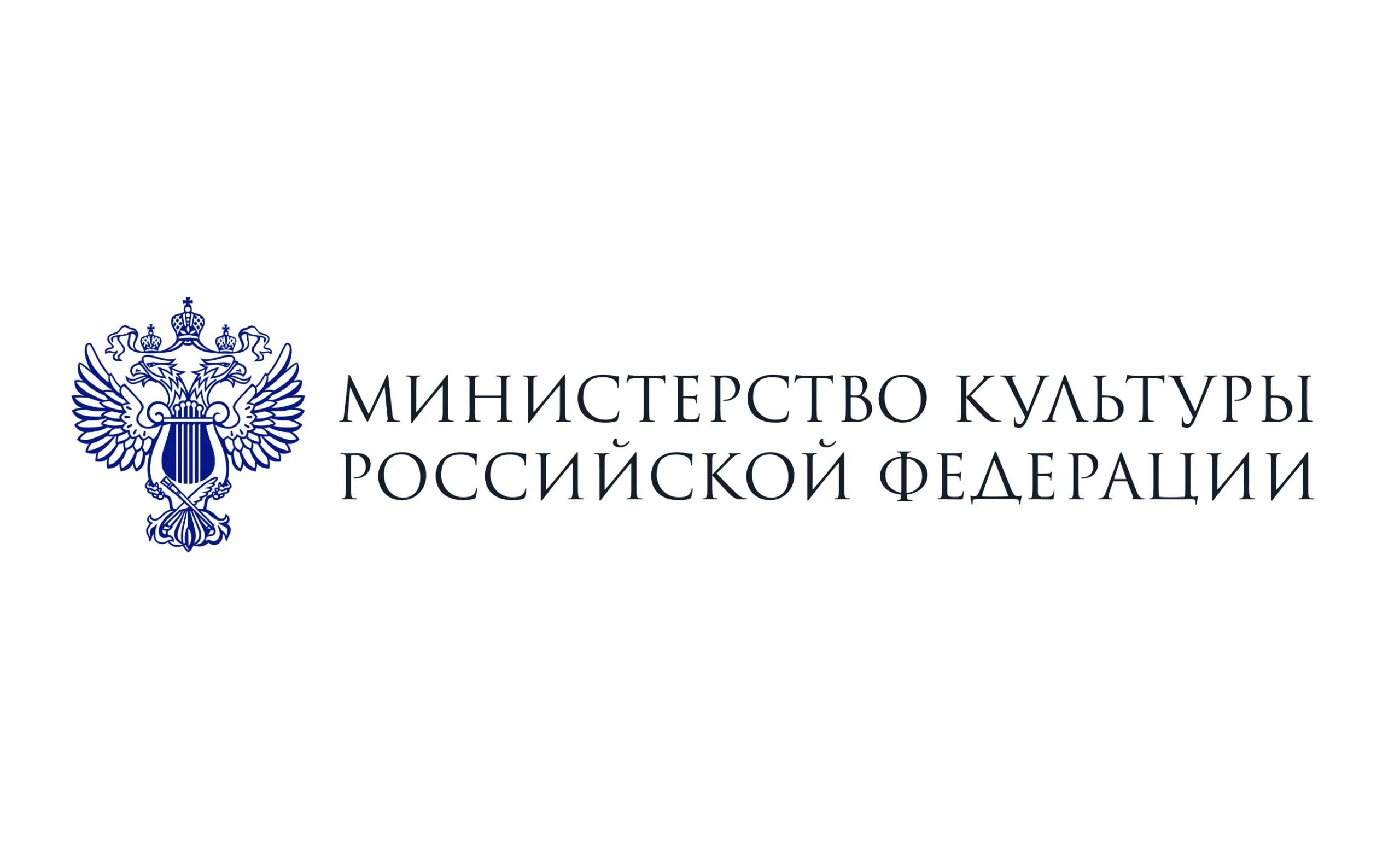 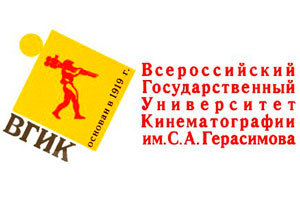 Всегда ли доступна Вам вся необходимая информация, касающаяся учебного процесса, внеучебных мероприятий?
Да, всегда 81,8%
Нет, не всегда 9,8%
Затрудняюсь ответить 8,4%
Доступны ли Вам учебники,  методические пособия, лекции и т.д. в электронно-печатных формах?
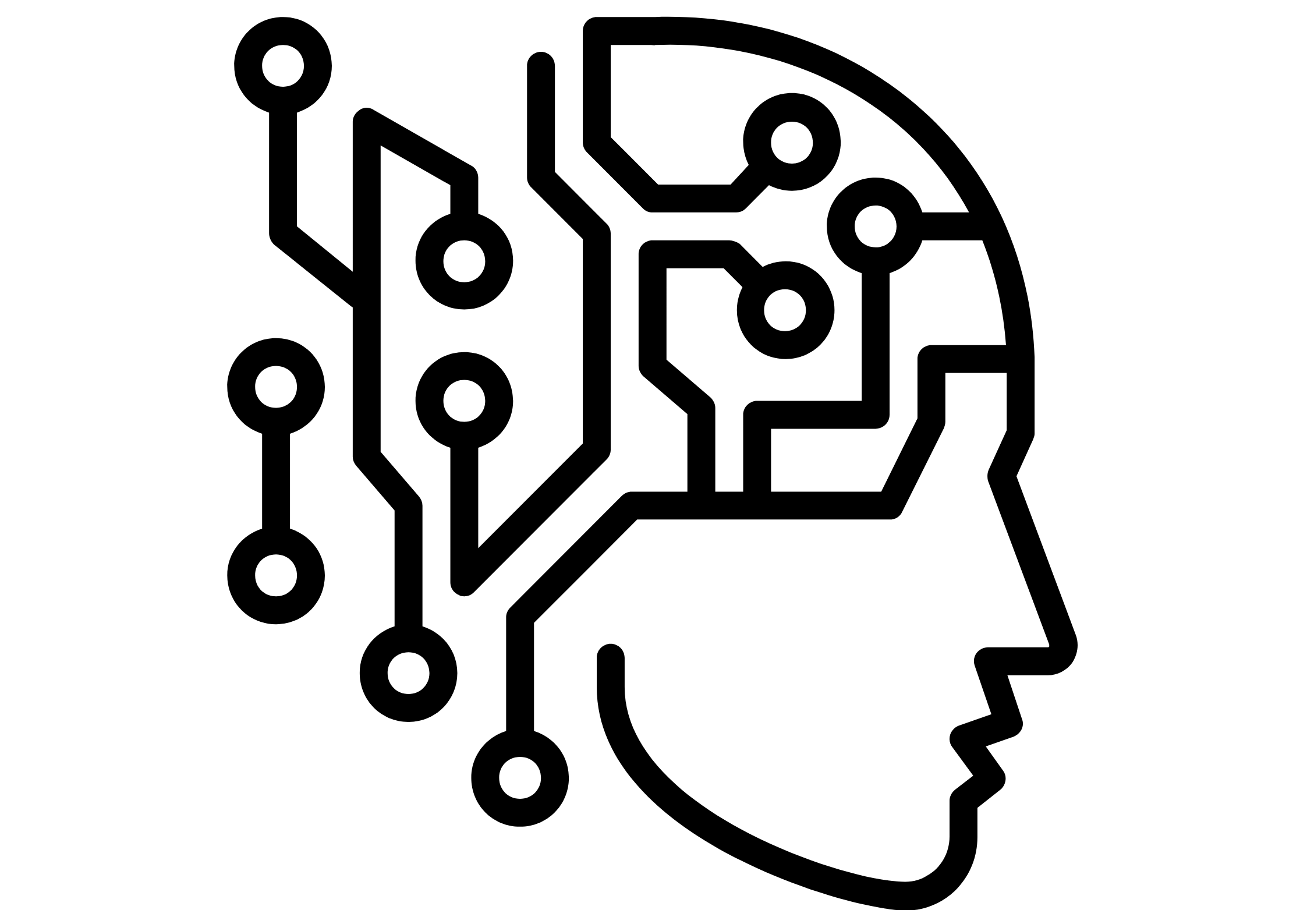 Да, всегда 88,7%
Нет, не всегда 2,9%
Затрудняюсь ответить 8,4%
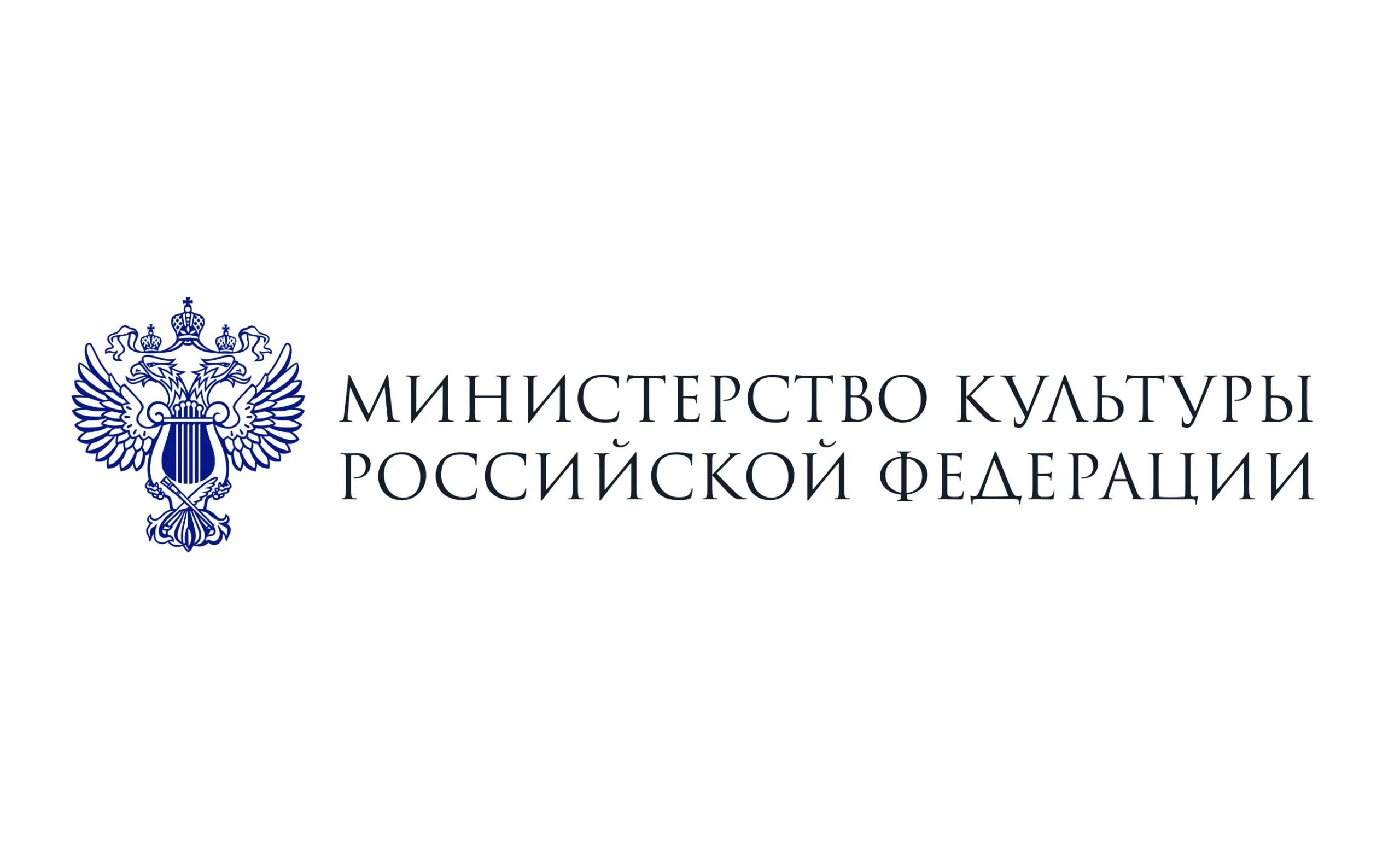 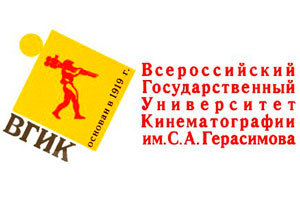 Удовлетворяет ли вашим потребностям компьютерное обеспечение учебного процесса?
Полностью удовлетворен 83,4%
Частично удовлетворен 11,6%
Не удовлетворен 5 %
Удовлетворяет ли Вас качество кампуса ВУЗа (учебные корпуса, общежитие, учебная киностудия)?
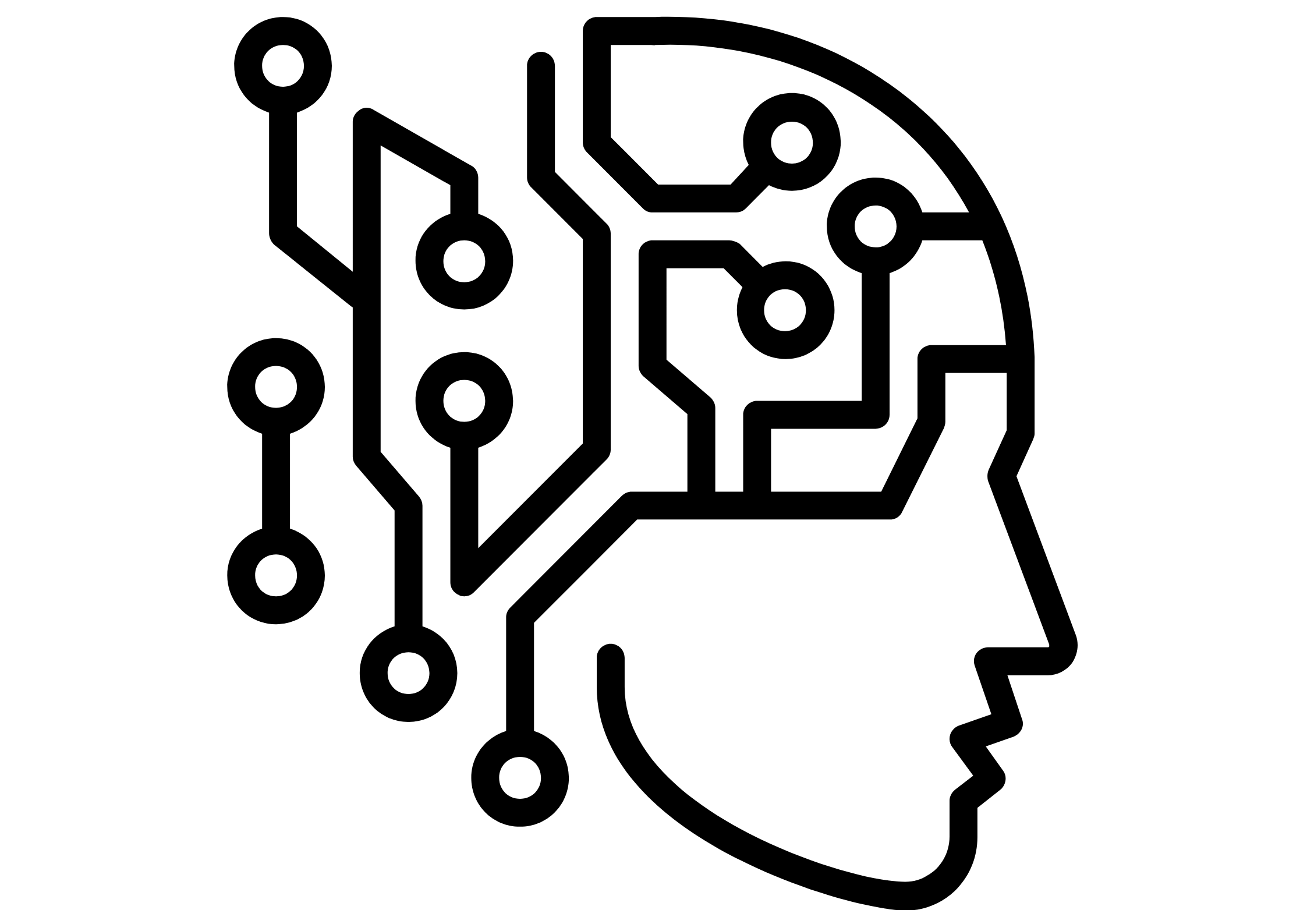 Полностью удовлетворен 74%
Частично удовлетворен 23%
Не удовлетворен 3%
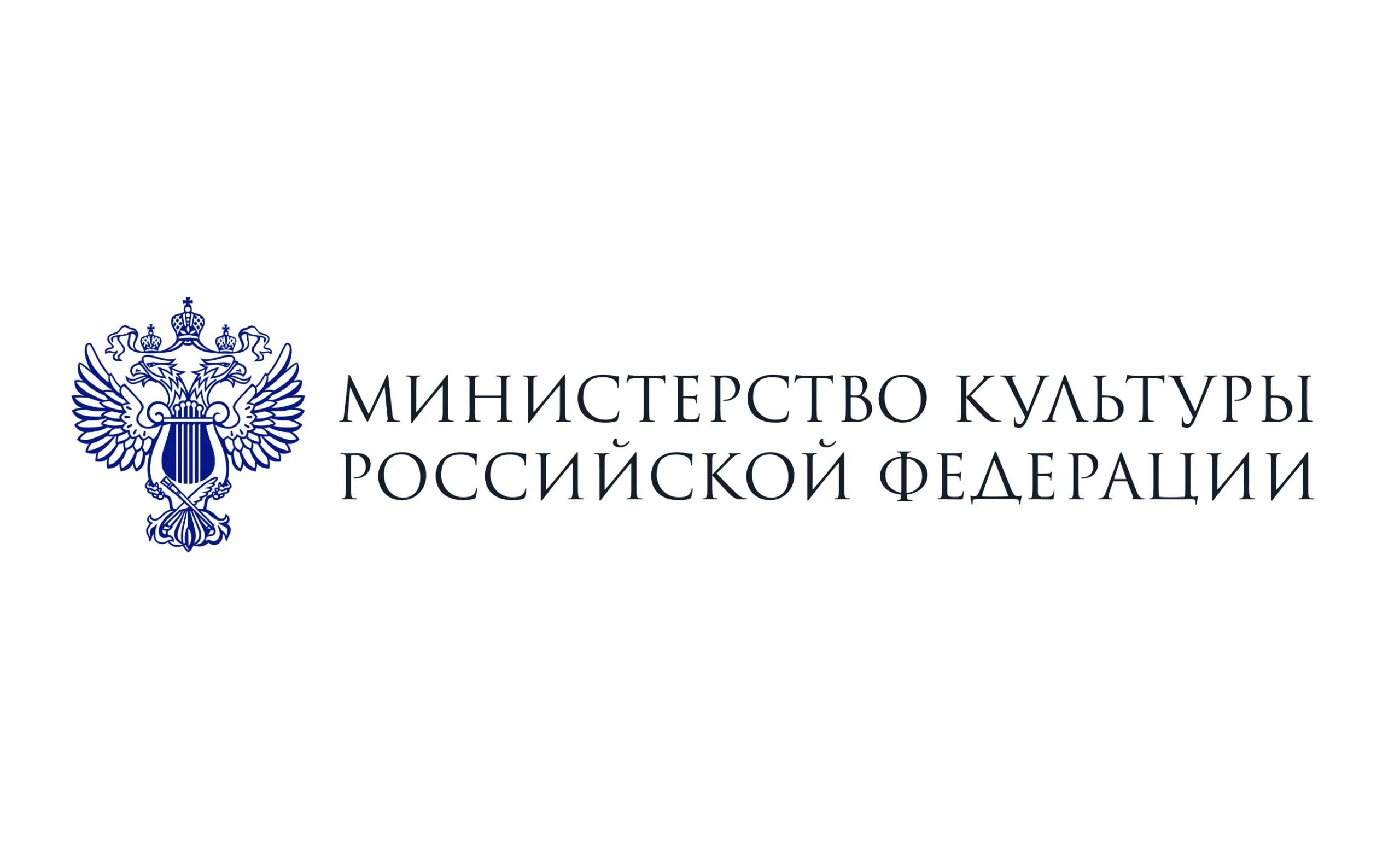 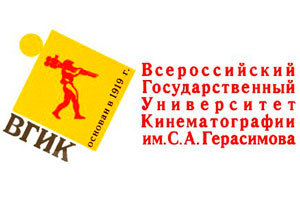 Удовлетворены ли Вы тем, что обучаетесь именно во ВГИКе ?
Полностью удовлетворен 91,4%
Частично удовлетворен 8,6%
Не удовлетворен – 0%
Оцените качество образовательной программы, по которой Вы обучаетесь в целом по шкале от 1 до 5, где 5 наивысшая оценка
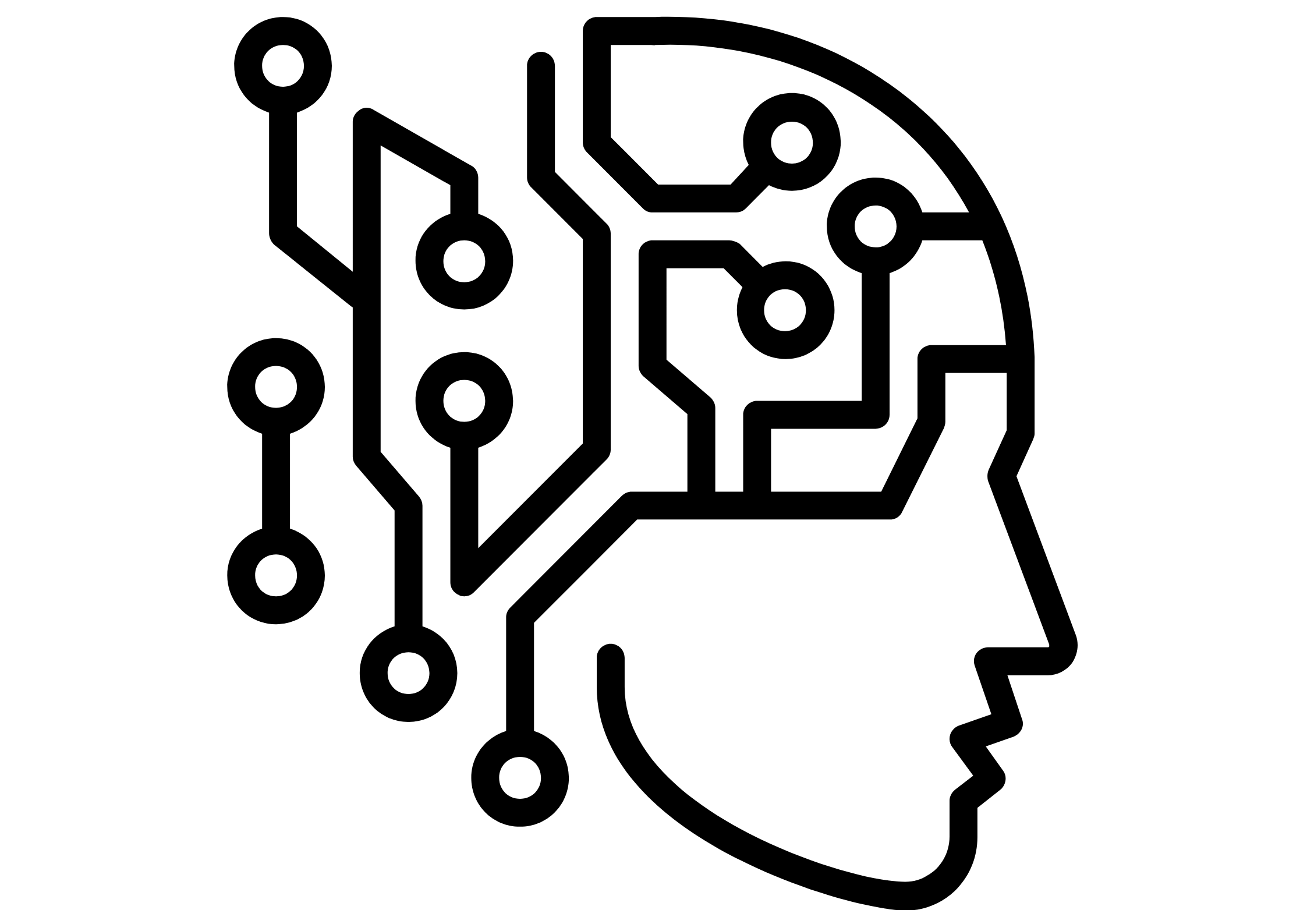 5 - 72%
4 – 21%
3 – 4% 
2 -  3%
1 -  0%
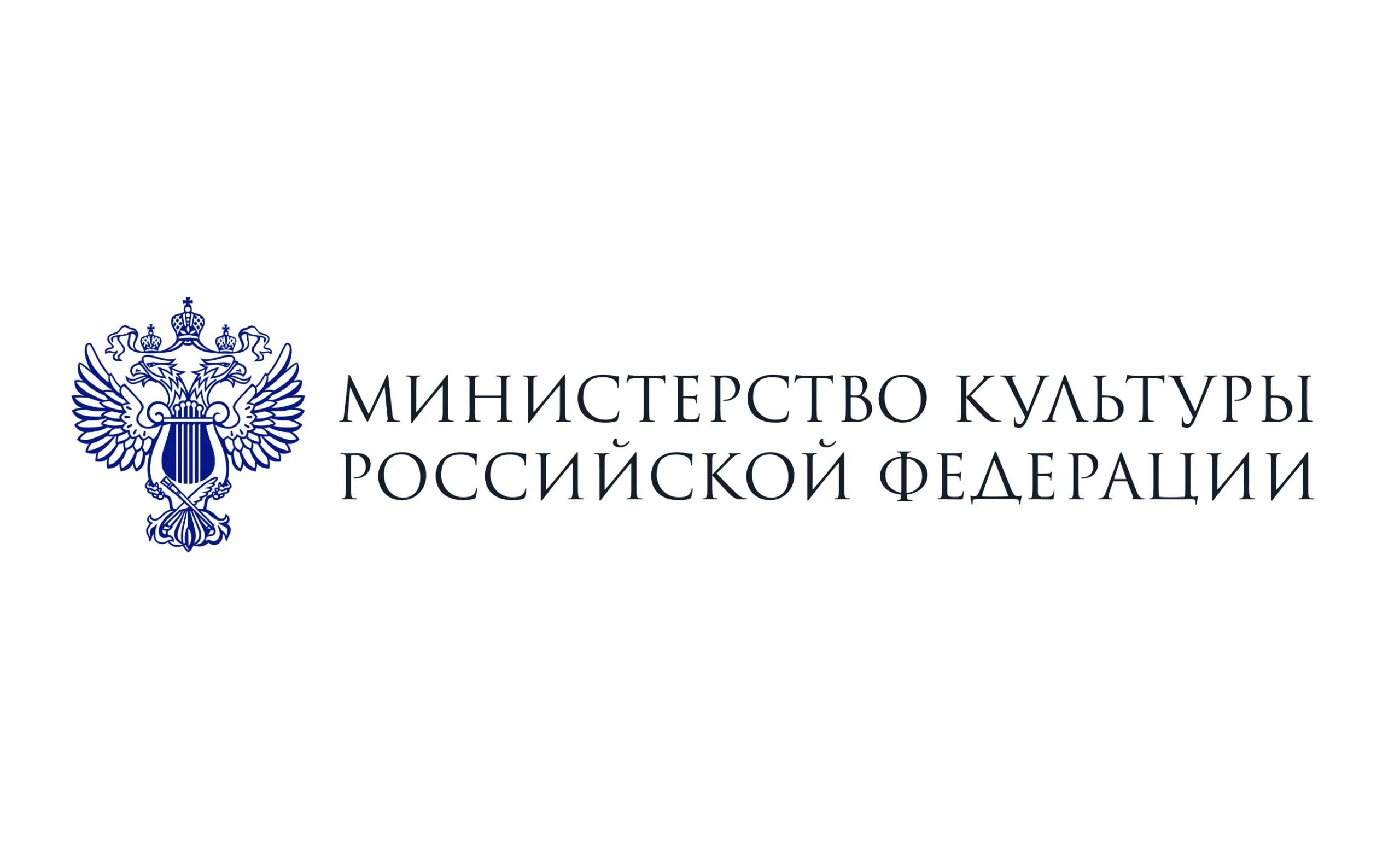 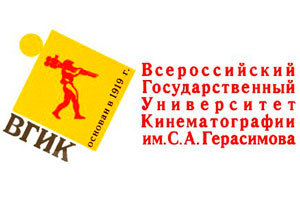 РЕЗЮМЕ ИССЛЕДОВАНИЯ
Анонимно опрошены 317 обучающихся с различных факультетов
Основные рекомендации и пожелания обучающихся:
Увеличение количества коворкингов на кампусе;
Содействие в оформлении прокатных удостоверений по курсовым и дипломным съемочным работам для участия в фестивалях;
Увеличения количества Smart-сервисов в ВУЗе.
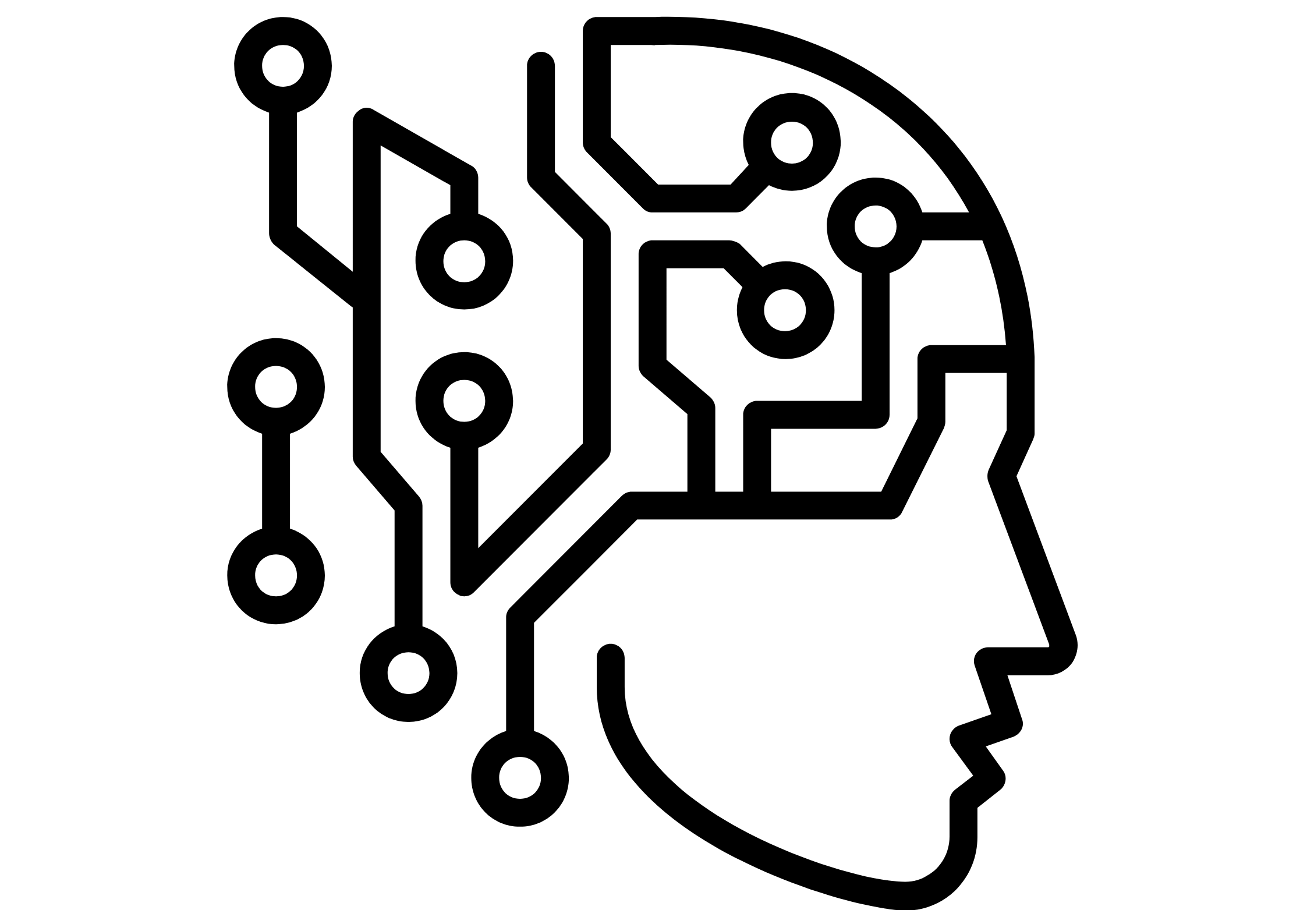